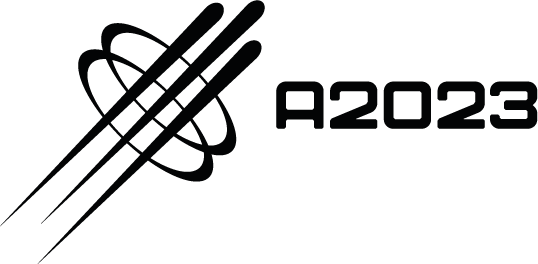 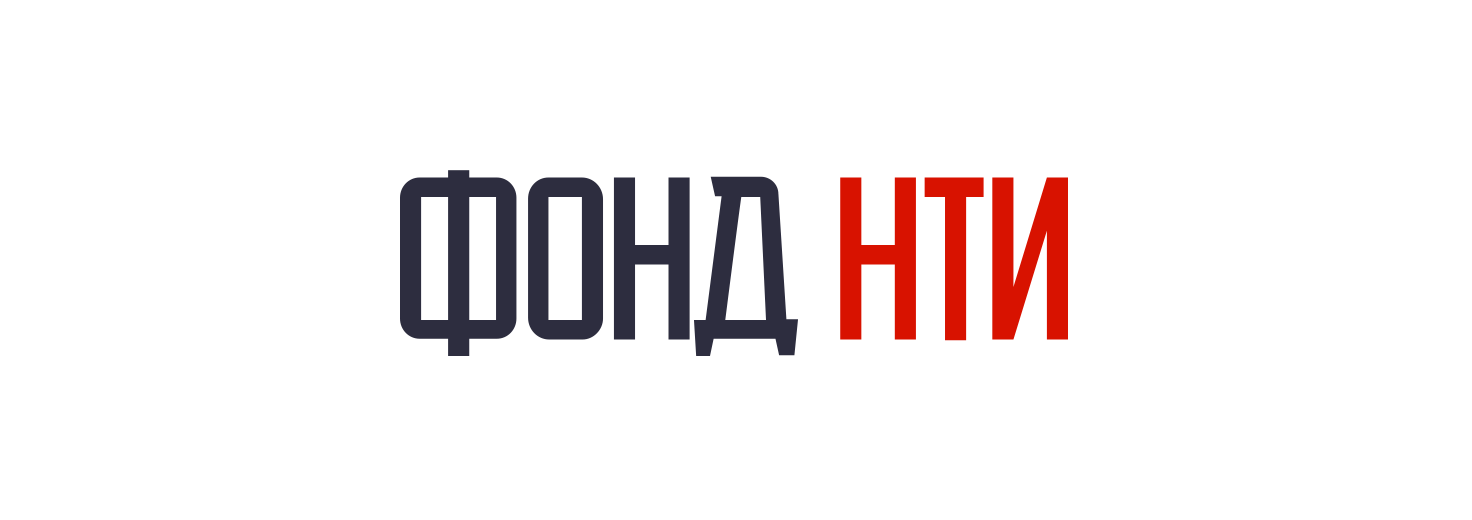 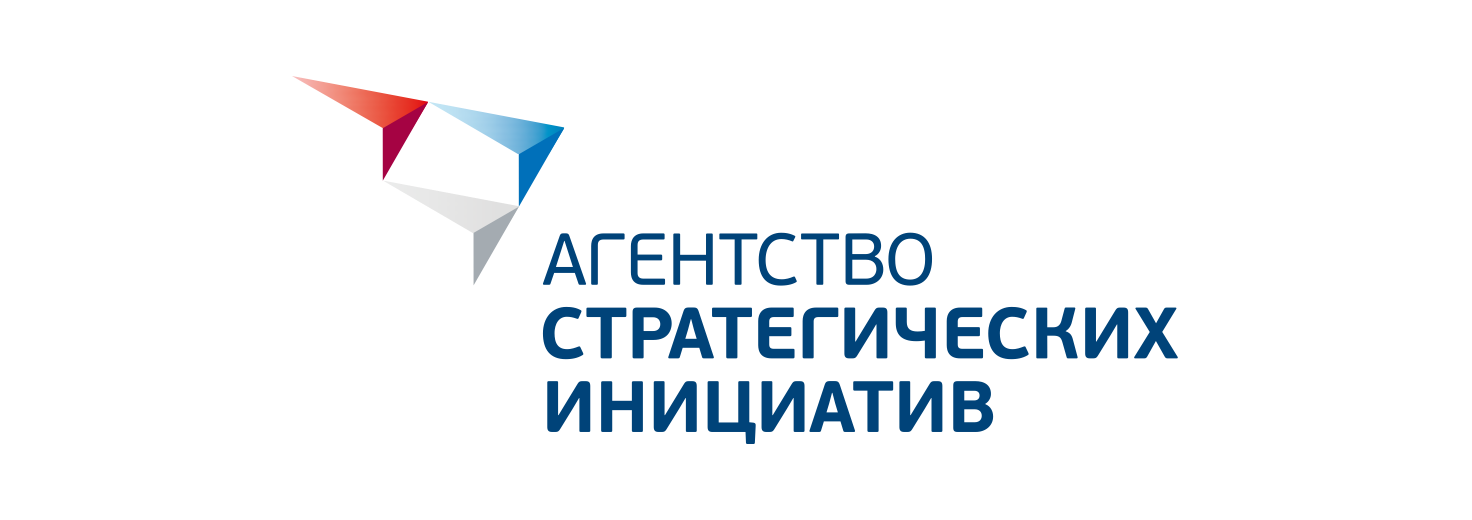 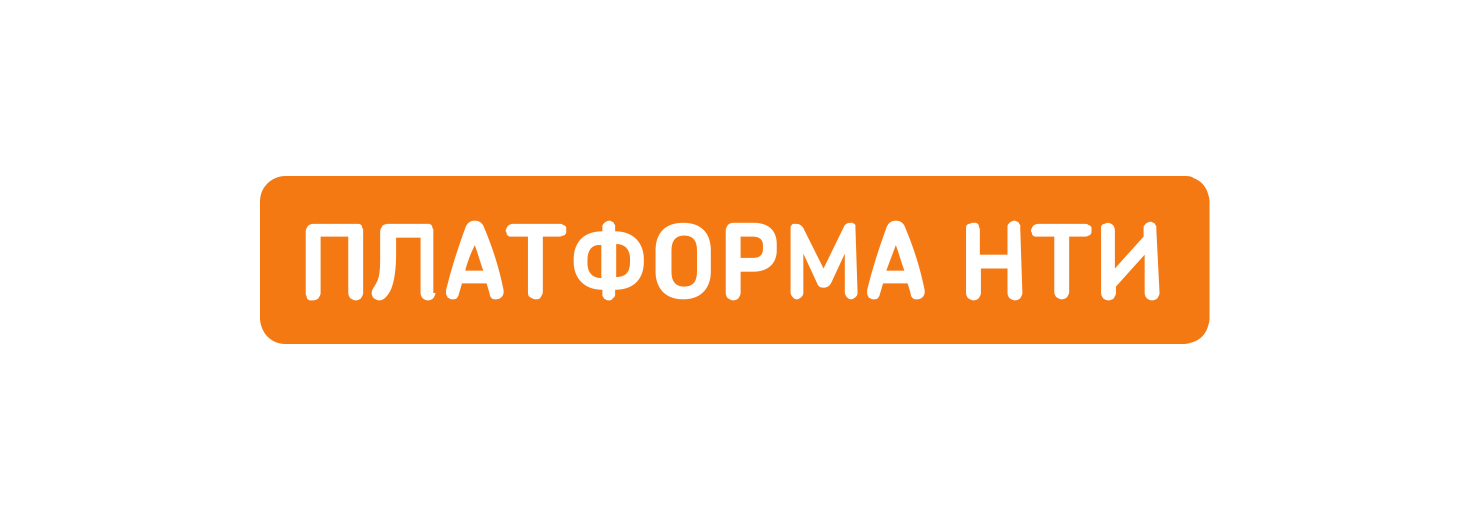 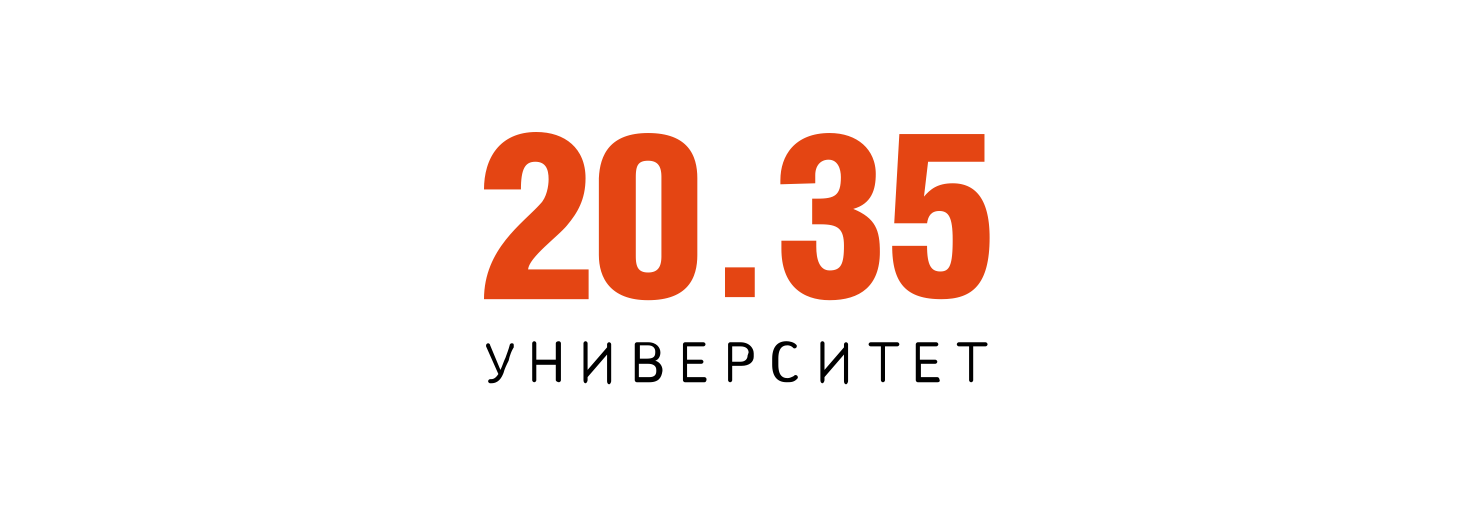 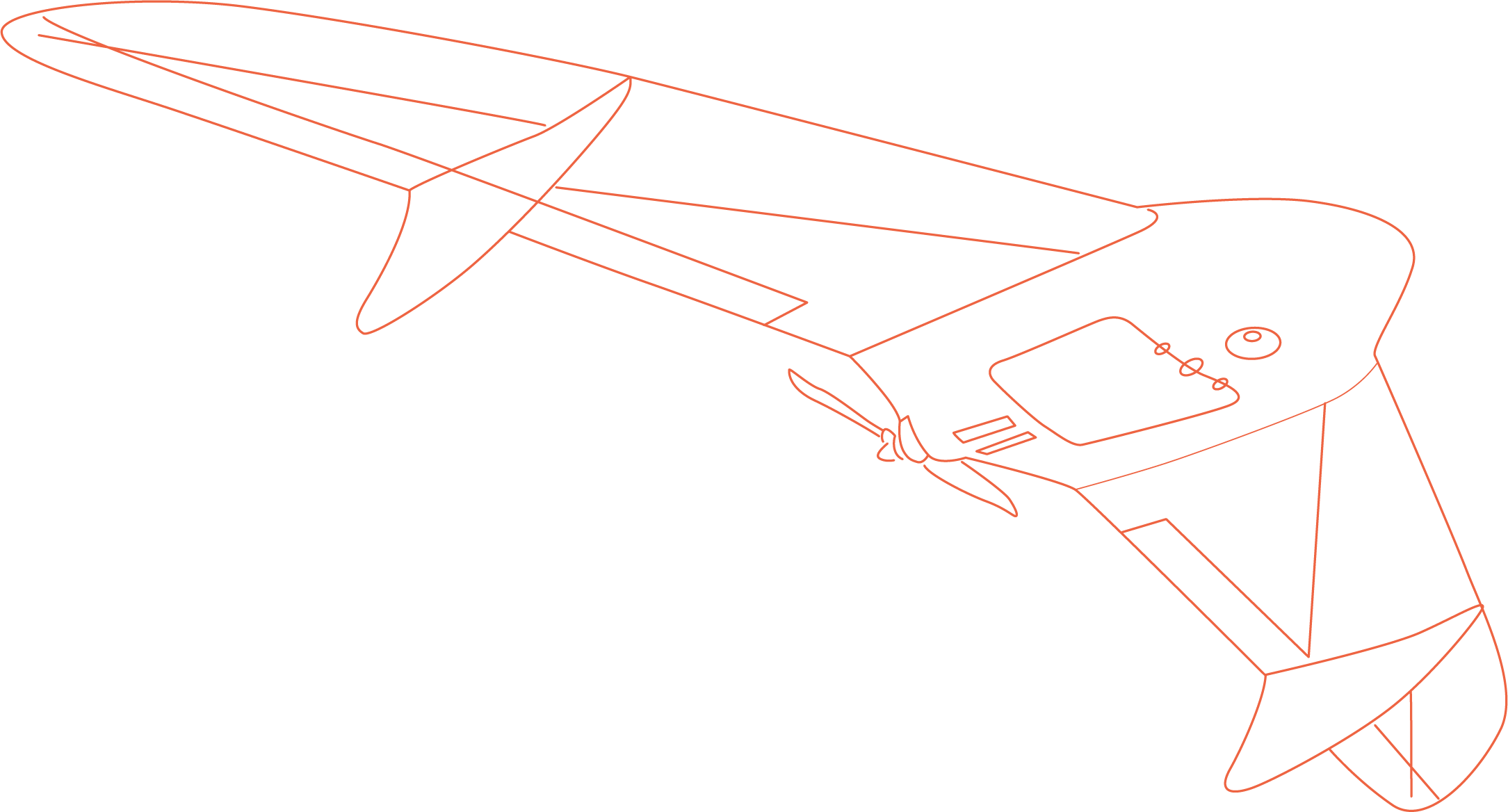 А2023
Санитарно-поисковая система
для раненых, на основе БПЛА и РЭБ.
Поиск БПЛА.

4 августа, Новосибирск
архипелаг2035.рф
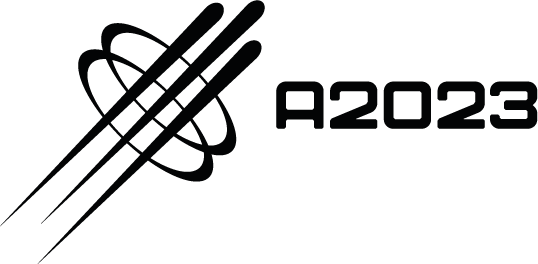 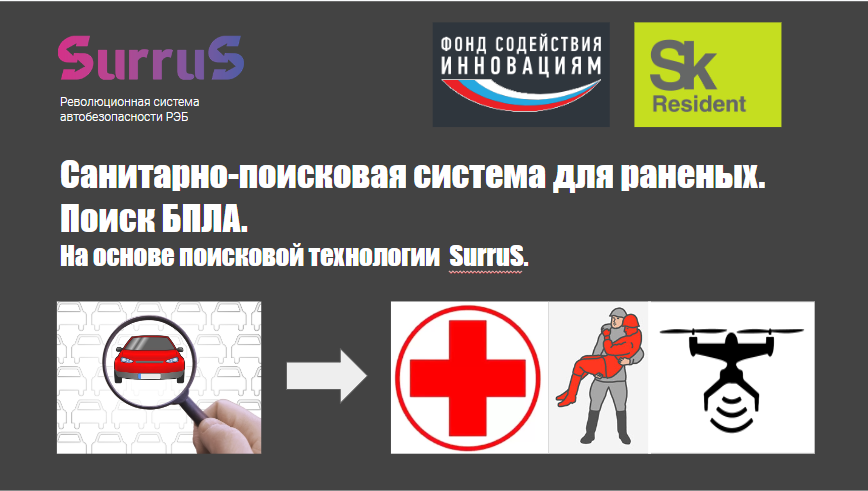 #211F1F
2
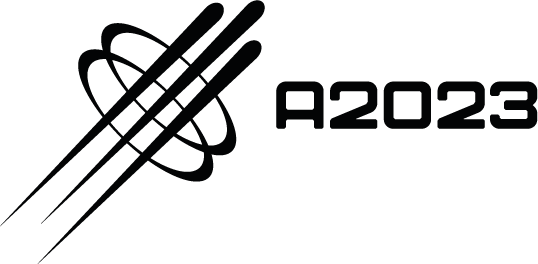 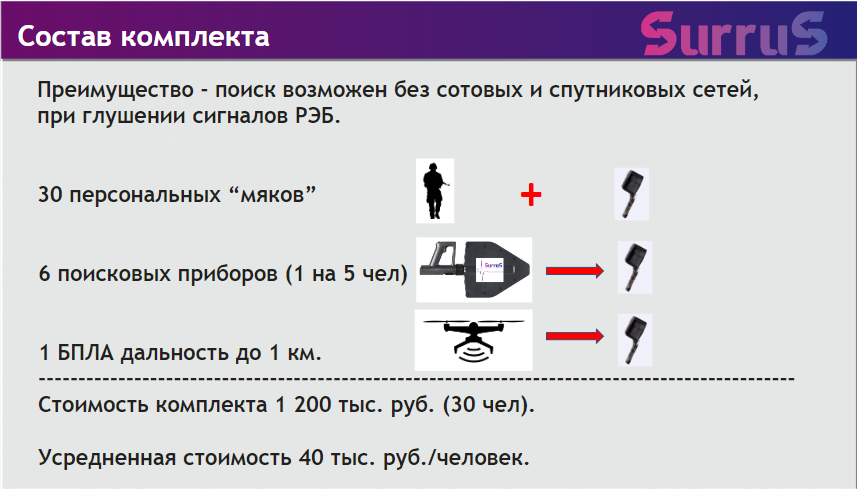 3
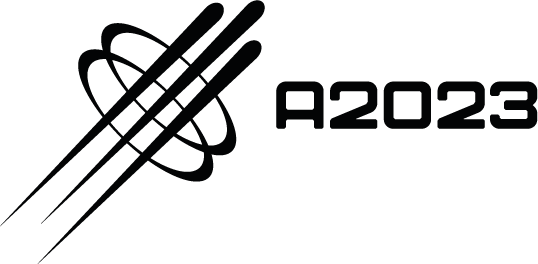 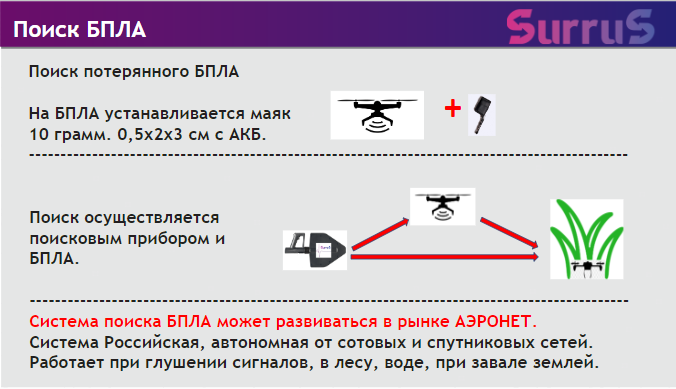 .
.
4
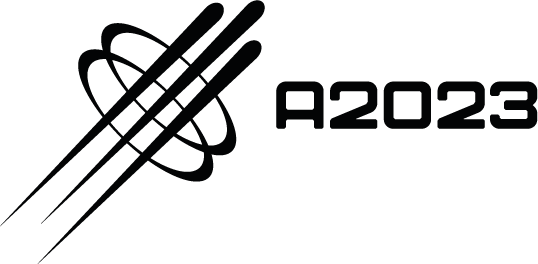 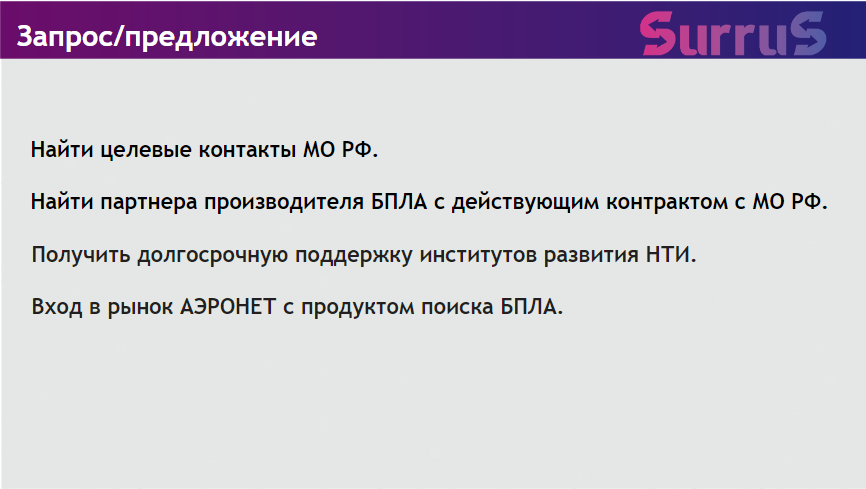 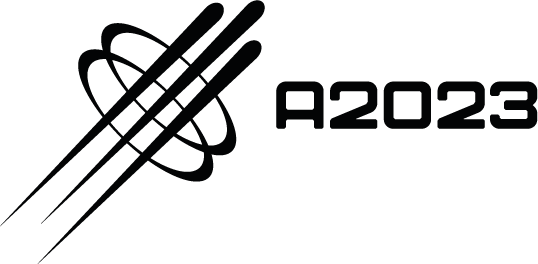 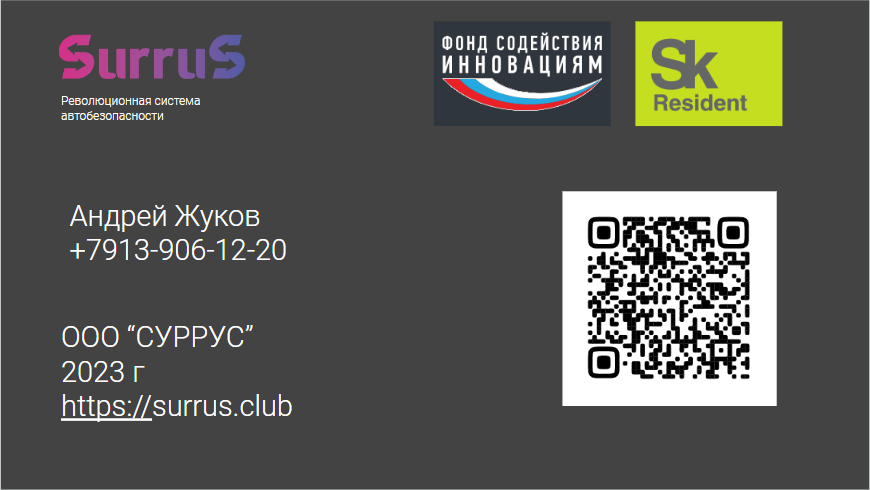 6